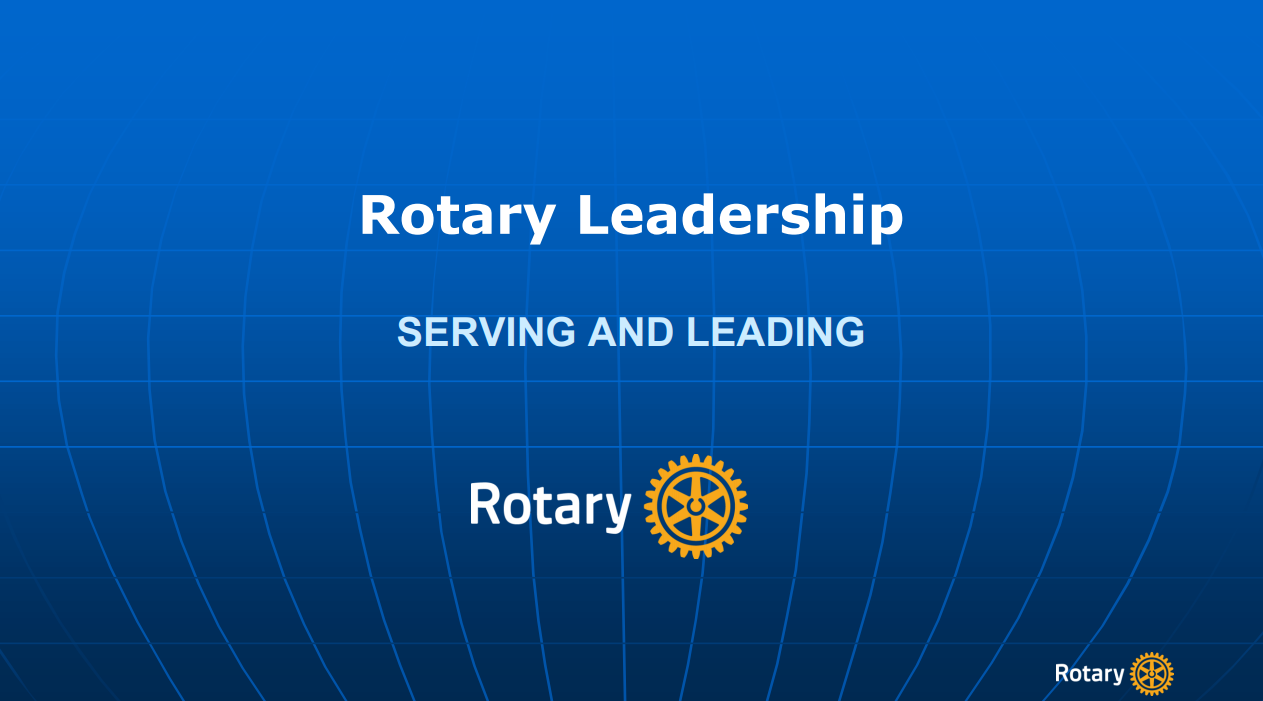 [Speaker Notes: Serving and Leading.  Thank you for attending this leadership training.  We hope that we can help you enrich your life and those around you with these skills.  We know that with these skills you will make a difference within yourselves, in your community and in the globe.]
A Story
A young man was expelled from school after only a short time. Known for playing practical jokes, his mischievous streak got him into trouble again when he was expelled from the University of Vermont. He then attended the prestigious Princeton University but never completed his studies there. He did eventually graduate from another leading university.
[Speaker Notes: Let me start with this story.]
Leadership is about making choices to make an impact
And the history of Rotary tells us that leadership is not necessarily something you are born with, something reserved for those with special gifts or elite status and privileges. It is not about rank or having a position of power. 

Leadership is about making choices that will have the greatest possible impact in the future. And those choices are rarely made by one person.
[Speaker Notes: You make decisions every moment of your life and you are given many choices on what to do next.  Sometimes you know what to do because you experienced it before, you learned what to do or you weigh your options.  You choose the path that will get you to the best possible outcome.  When you lead others, you consider the impact for those you are leading.  The choices are rarely made by one person because we all interact with others and what you do will affect another person…your family, your co-worker, your club members, whether they know it or not. Sometimes you have no time to decide and sometimes you have a lot of time.  This is where organizational skills and time management come into play.]
4
Learning objectives

Identify different

 	leadership styles


Adapt leadership styles

	 to fit situations
Leadership styles
Your leadership style affects the motivation and performance of those around you.
[Speaker Notes: We hope that you will hear best practices that you can use or adapt to refine your leadership skills in these sessions.  Let’s start by identifying different leadership styles and how  you may use different styles depending on the situation.  By identifying the different styles, you can plan your leadership journey armed with different  skills to fit the situation.]
Key points
5
Effective leaders inspire and motivate the group to reach their goals and stay engaged in the organization. Effective leaders switch between these styles based on the situation.
Different situations require different leadership styles. Some leadership styles include:
Transformational: Inspires people toward a new set of shared dreams
Servant: Emphasizes a leader’s duty to serve followers
Coaching: Focuses on developing people and helping them improve performance
Affiliative: Highlights cooperation and harmony in a group
Participative: Draws on people’s knowledge and skills and creates a group commitment to goals
Pace-setting: Sets a high standard for performance and focuses on doing things better and faster
Situational: Changes leadership style according to situational factors
[Speaker Notes: As an example, the style you use at home for a toddler is different than your style with a teenager.  Different situations require different styles and you switch styles depending on the situation. Transformational:  when you have a Vibrant Club or Strategic plan workshop, the group is there to brainstorm to improve, so inspire people to be creative.  Servant leadership for Club Presidents who have a duty to lead the club.  Coaching or mentoring styles are used when you are grooming someone to be a committee chair or teaching someone.  Affiliative and participative: what you want in a Rotary club…harmony and cooperation.  Sometimes there’s a turning point where changes need to be made and people are motivated, this is where you can be a pace setter to raise the bar in standards. And then there’s situational style when something is happening. In emergencies, decisions need to made quickly.]
6
[Speaker Notes: There are two major leadership models. The Power Model is getting power for themselves and making people do things.  And on the opposite side is the service model where you have the person or club at the top of the pyramid and ask what do they need, how can I help]
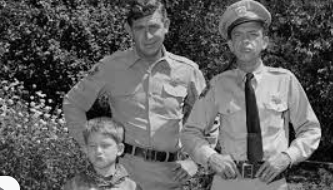 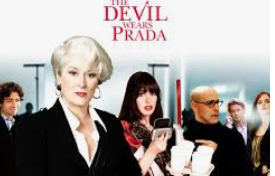 7
[Speaker Notes: A service leader is usually a facilitator, coordinators, healers, partners, implementers.  Anyone can lead because anyone can identify what people need and you don’t need to be at the front of the room or be the President to be a leader.  Good leaders are sometimes at the back of the room, putting up the bumper guards or being a cheerleader. For a Rotary leader, power is a tool to get things done for the group.]
8
9
[Speaker Notes: A service-oriented leader asks a different set of questions.  It’s not about the leader, it is about the people they serve. Sometimes you can’t please everyone, so what is the best outcome for the group as a whole.]
10
[Speaker Notes: We, as Rotarians, live by our motto. “Service Above Self”.  The Rotary service model is about being ethical, helping Rotarians to grow, it’s about caring for other and about those we serve.  Service Above Self is not about you, it’s about the club, the members and the beneficiaries. So how do you lead volunteers?  Adapt to the situation.  What kind of skill do you need to help people who need more direction, more encouragement, more coaching or more freedom.   As you observe other leaders, as you develop your own leadership style, you will be more at ease in these different situations.  In the later sessions, we will go into teamwork, communication and coaching.]
11
12
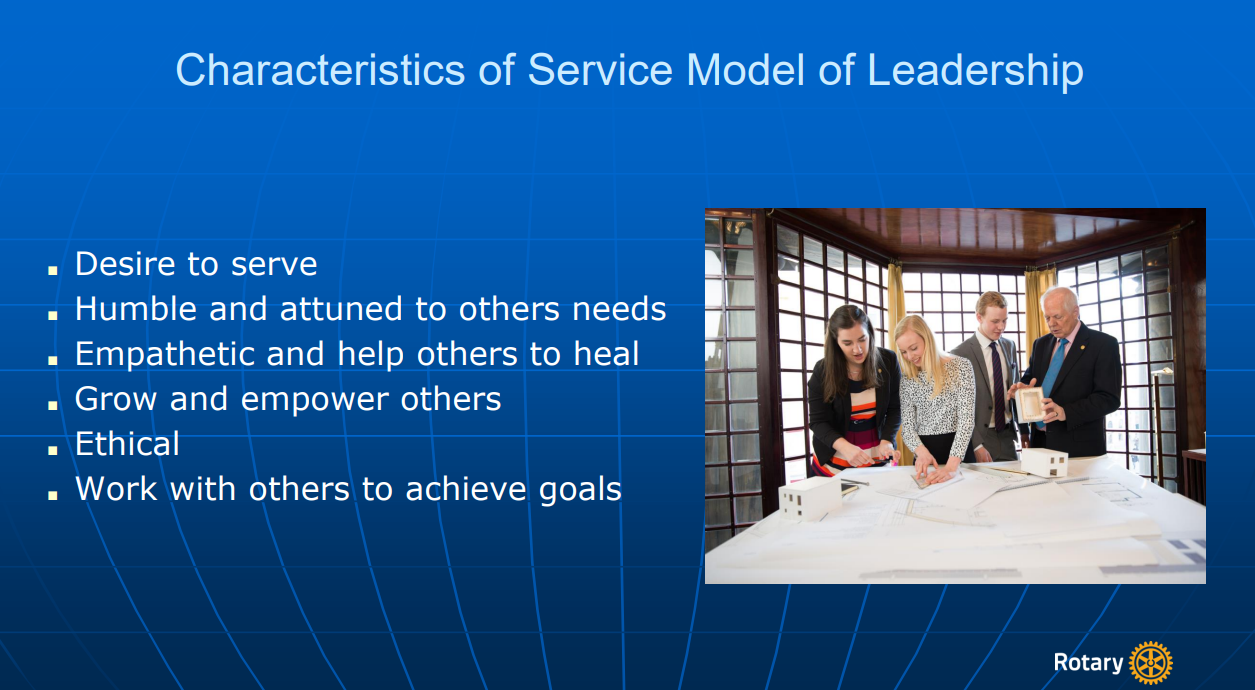 [Speaker Notes: So, how do you be a good leader?  First is your frame of mind.   Half the battle is having this desire to serve, being attune to others, the need be empathetic and ethical.  The other half is the toolkit of skills, like being organized, having good communication, listening and handling situations.    Let’s give it some though in the breakout room.]
Helping people is happiness
Breakout room activity (10 minutes)
14
1) What leadership styles have you seen?


2) You’re the lead organizer of a service project for your club and you need more volunteers to finish the job.

How would you handle the situation?

Which leadership style would you use and why?


Please have one person take notes and report back to the group when we get back to the main room.